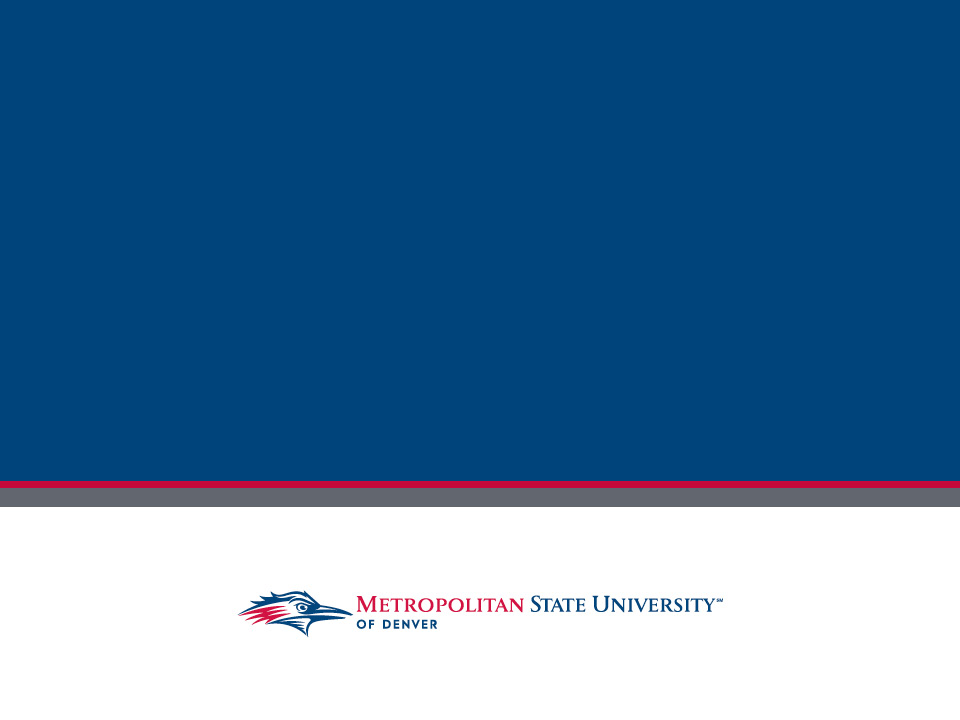 Challenging, Eye-Opening and Fun: 
Engaging Activities for the Current Sport Management Student


Presenters: 
Ms. Nicole Furuiye, MS, University of Northern Colorado and MSU Denver
Dr. Colleen Colles, Metropolitan State University of Denver
Mr. Troy Morgan, ABD, Metropolitan State University of Denver


Facebook.com/MetroStateSIO
Twitter.com/MetroStateSIO
WHAT’s NEW at MSU Denver
LinkedIn and Social Media Peer Review Assignment
This peer review assignment is conducted in the Technology and Social Media in Sport course. Overall course objectives include the following: 

Students will…
Develop critical and reflective thinking abilities
Demonstrate an understanding of social media profiles
 
The specific student learning outcomes measured with this assignment are:
To learn about hiring practices that surround social media 
To learn how to network through social media
To critically think from a hiring manager’s point of view through role playing
Features of the Activity
Students are directed to establish a LinkedIn profile with school information, employment, career information/objective, etc. and required to join at least three sport affiliated organizations or groups.

Students are given two classmates to objectively review.  They review their LinkedIn profile as well as their social media profile as a whole.

Provide constructive feedback in which ways their classmates can improve their profiles going forward.  

They are given certain areas to review, but are encouraged to add what they feel would be most helpful for their classmates.  As well as proof reading and editing.
Features of the Activity
LinkedIn:
Profile Picture (Professional?)
Byline under their name appropriate?
Summary: Does it include a career objective? Does it make you want to learn more about this person?
Experience:  Complete with description, clear, concise and easy to understand?
Skills:  Have they added some skills?  Do they make sense or connect with the experience they provided?
Education profile completed?
Interests included?
What groups have they joined?
What companies, influencers, etc. are they following?
Did they add any organizations, projects, honors & awards, volunteering, courses they have taken, etc.?
Thinking as a hiring manager, what impression did you take from their profile?
What was done well?
What can be improved upon?  How could they make their profile standout?
Features of the Activity
Online Profile:
Google their name (alone, try full name then other names they go by, then add Colorado, etc.)
What came up in the list?  Follow the links and check the images.
What could you discover about them?  What did you learn about them?
What social media sites could you find them on?
Search for them on Facebook and Twitter.  
What did you find?  If you are friends or connected with them, log out and see what you can find as a person of the public.
What common things do they post or tweet? Or re-tweet?
Again, thinking as a hiring manager, were there items or things that came up that may concern you?
What suggestions do you have for them?
Keys to success
Prepare yourself and students ahead of time. Give them the dates ahead of time so they know when their LinkedIn profile needs to be completed for review.

We review several human resources/hiring articles related to LinkedIn, networking, and the statistics of how many hiring managers use social media to vet candidates. We discuss as a class (very honestly) what types of posts could be concerning for hiring managers and why.

They are not told ahead of time who they are to review (in order to keep them from discussing it in class). I email them the two names they are to evaluate.

I explain to them that this assignment is not meant to be judgmental, but to provide professional feedback.  Please be honest and respectful of others.
Keys to success
Following their peer review:
The students bring their peer reviews printed out to class and I have them pair up with the students they reviewed. This is the time to share what they found, offer suggestions, discuss negatives and positives, etc.

We then discuss as a class generalities of things we found and how improve them or maybe fix/remove negative items that were discovered.

I collect and review the findings and then return them to the students so they can adjust and update the suggestions they receive.
Project Summary
It has been “eye-opening” for the students. Many have not thought about hiring managers searching online for them or what they may be able to find. 

It gives them an understanding of their Online Profile. 

Gives them a chance to evaluate someone else as a manager would for an internship or job.

It also forces them to begin LinkedIn.
Questions?
Everest Leadership & Team Simulation: Harvard Business Publishing
This simulation is Included in the Senior-level Organization and Administration course. Overall course objectives include the following: 

Students will…
Develop critical and reflective thinking abilities
Demonstrate an understanding of group dynamics and effective teamwork
 
The specific student learning outcomes measured with this activity are:
To learn about building, participating in, and leading effective teams
To learn how teams can solve problems and make decisions more effectively in difficulty situations when members have different information and opposing interests
To examine how teams can improve the way they make decisions
To explore how leadership approaches affect team performance in situations characterized by time pressure and competition.
 
Cost is $12.50/student and is available for 6 months. 
Listed as graduate level, but I have been able to adapt it to work quite well for undergrads.
Features of the Simulation
The simulation introduces challenges and conflict based upon varied interests (goals) and information (student profiles are hidden) among teammates.  

Teammates face the ongoing challenge of trying to reach the summit. They also face three discrete challenges (challenges are not known to all unless effectively communicated). Challenge 1: medical challenge 2: weather challenge 3: oxygen challenge.  

To be effective, team members must share privately held information with others and the group has to synthesize both shared and privately held information to solve the problems.

Users complete surveys at the midpoint and end of the simulation.  This is optional, but I find the information useful in the final assessment of team effectiveness.
Keys to success
Prepare yourself and students ahead of time. Give the date early and make sure the needed technology is available.  Read the teaching notes and watch the videos for set up and process.  Show the Prepare section and video.

I assign the teams and purposely choose the leaders. Usually the students I think will give the teams the best chance for success and will get the most out of the debrief.  I also ask the leaders to watch the Leader Video…it will appear on their profile page. 

To log or not to log all chats…can be good or horrifying!  

Encourage (force) students to know their role! Must embrace the role they have been assigned, know their goals and act as they truly believe the person would during an Everest climb. 

Teams of five are best!  If six, you can have an “observer” (but not too much fun for them). Five is the minimum…will not work with four, so be prepared to harp on students to get registered and to attend class on the chosen simulation day.

Login: Practice more than once!  Always seems to be an issue on Sim day.  Forgotten passwords is #1 problem.  

Be familiar with website and profile page. Prepare: Analyze: Decide
Simulation Overview
How to use the simulation to assess outcomes?

Following are screen captures to demonstrate key components of the exercise…
Manage Users
Prepare / Analyze
Results
Goals by role
Goals achieved
Leader Effectiveness
Project Summary
Team debrief…first in groups, then as a class
	 (Key to assessing the SLOs)

I usually look at results and share in next class. Winner is announced (usually points on midterm or final are at stake).  Goals are weighted by roles.
Questions?
Front Office Ethics
This semester long project is included in the Ethics and Leadership in the Sport Industry course. Overall course objectives include the following: 

Students will…
Develop critical and ethical thinking abilities.
Demonstrate the importance of ethical organizations in sport.

Specific student learning outcomes measured with this activity are…
Develop and apply effective decision making and problem solving skills related to issues in the sport industry.
Explain the necessity for ethical behavior and benefits or social responsibility within the sport industry.
Overview of the project.
Small teams of students are created and given sport related organizations that are currently or traditionally under scrutiny and criticism due to unethical organizational practices, and are tasked with assuming the role of the executive board members.  

The “front office” then has to navigate their organization through their ethical issues and challenges to become a more ethical organization that provides a clear leadership plan for moving into the future.
Potential Topics
NCAA handing of infractions.
Doping / PED’s by individual athletes and international sport organizations.
FIFA abuse of power. 
Hazing in high schools across the U.S. 
Public Funding of sport organizations (Miami).
Vice Recruiting methods (Louisville).
Racism (76ers).
Evaluations
Time line of events and decisions.
End of semester paper listing events affecting and actions taken by “the front office” containing summaries of each. 
Press Releases (8-12)
Written Statements to address current developments found in media (or given by instructor) affecting their organization.
News Conferences (1-2)
Initial conference to address initial ethical issue with organization (given by instructor) and present action plan.
Final conference to address action plan results.
Keys to Success
Because you never know when a sport ethics case is going to arise within the organizations assigned, it is best to have an archive of real life ethics related examples that you can constantly give to teams.  

Present and assign project within first couple days of classes.

After each team issues a press release, push back.  Try to make the teams develop ownership and accountability.  Point out things they over look (stakeholders, organizational values, organizational behaviors, repercussions to decisions, etc.).

When responding back, use class materials / content that has been presented to reinforce theories, systems, procedures, etc. 

Have teams sit in proximity of each other throughout semester.
Keys to Success
Groups of 3-6 depending on organization.

Encourage “front office” teams to become as familiar as possible with their organization (organizational structure, bylaws, mission, controversies).

Important to present each “front office” with a new, on-going, or otherwise related situation on a weekly basis.  

Depending on text used in class and other readings, important to have students employ specific ethical outlooks and decision making models to their organizational troubles.
Project Summary
Teams take ownership of the organization. They are “Running” the team/organization. 
Students with some experience in leadership roles or natural leadership skills tend to develop and show themselves throughout the semester.
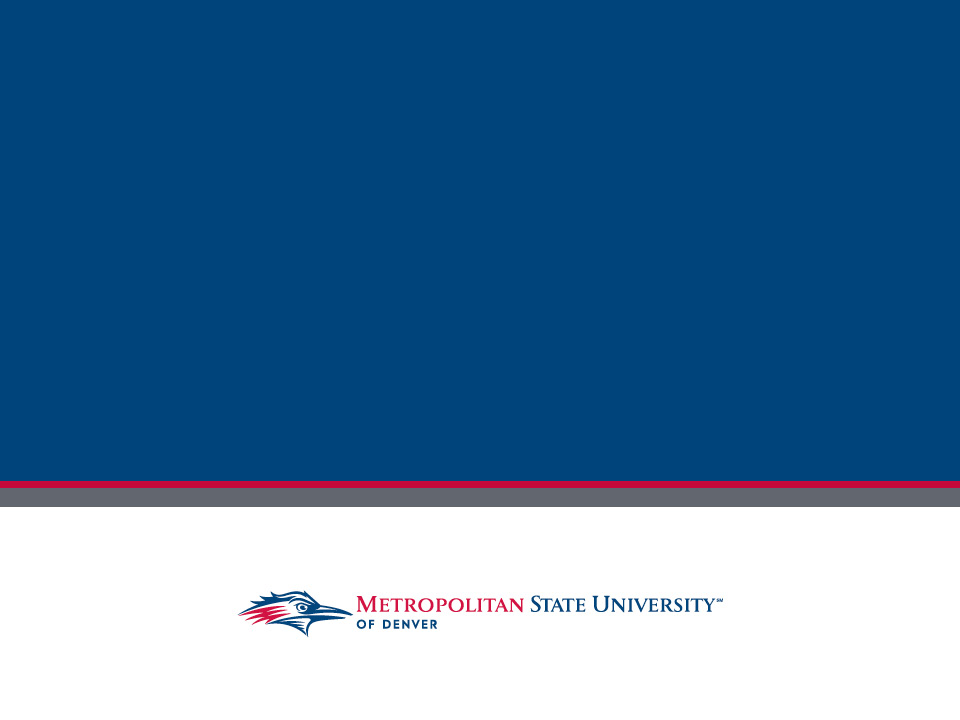 Questions?

Thank you for attending
Challenging, Eye-Opening and Fun: 
Engaging Activities for the Current 
Sport ‬Management Student
Presenters: ‭
Ms. Nicole Furuiye, MS, University of Northern Colorado and MSU Denver
Dr. Colleen Colles, Metropolitan State University of Denver
Mr. Troy ‬Morgan, ABD, Metropolitan State University of Denver

Facebook.com/MetroStateSIO
Twitter.com/MetroStateSIO
WHAT’s NEW at MSU Denver